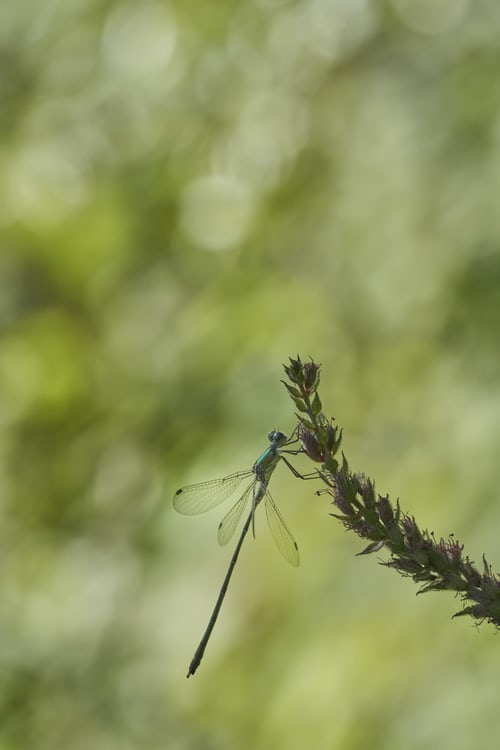 P03-T03
                     Language Acquisition
DECS-LaAc